Инициативата WiFi4EU -  безплатен интернет за европейците
Улесняване на процедурите по изграждане на физическа инфраструктура чрез създаване на Единна информационна точка
ХРИСТИНА ДОБРЕВА, ДАНИЕЛА ПЕШЕВА – ЕКСПЕРТИ В ДИРЕКЦИЯ „ИНФОРМАЦИОННИ ТЕХНОЛОГИИ“, МТИТС
Инициативата WiFi4EU
Съобщение на комисията от 14.09.2016 г. „Свързаност за изграждане на конкурентоспособен цифров единен пазар - към европейско общество на гигабитов интернет“ 
Инициативата WiFi4EU, финансирана по Механизма за свързване на Европа – сектор „Телекомуникаци“ цели:
осигуряване на местна безжична свързаност безплатно и без дискриминационни условия;
използване на най-съвременно и най-качествено налично оборудване;
преодоляване на цифровото разделение, особено в общности, които изостават по отношение на цифровата грамотност, включително в селските и отдалечените райони;
подобряване на достъпа до високоскоростна и свръхвисокоскоростна широколентова свързаност;
подобряване на достъпа до онлайн услуги;
насърчава интегрирането със съществуващи публични услуги;
насърчаване развитието на МСП.
2
ОБЩА ИНФОРМАЦИЯ
3
Как?
Къде?
Кой?
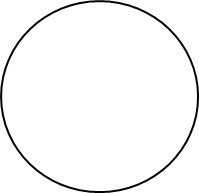 Колко?
Финансират се общини, в които няма публични или частни точки за безплатен достъп до широколентова услуга с много висока скорост.
Ваучерите ще бъдат географски балансирани, на принципа  първи кандидатствал – първи получил ('first come, first served' basis).
Свободен избор на обществени места за изграждане на точки на достъп.
Индикативно – 15 000 евро за проект/ваучер
4
Кандидатстват местни публични органи (общини или групи от общини), които:
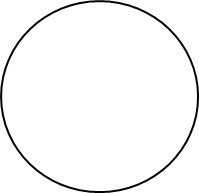 искат да предлагат безжичен интернет достъп на места, в които не съществува публично или частно предлагане на Wi-Fi
могат да заплащат подръжка и такса за връзката (за мин. 3 г.)
търсят финансиране за оборудване и инсталиране
биха сключили договор с оператор по свой избор
5
09.10.2017 г.
6
7
5
Пускане на онлайн платформа за кандидатстване
Одобрение от Съвета на ЕС
29.05.2017 г.
01.11.2017 г.
12.09.2017 г.
Гласуване в Европейския парламент
Европейският парламент, Съветът и Комисията постигат политическо съгласие за инициативата и нейното финансиране.
Процедурни стъпки
Публикуване в Официален вестник на Регламента 2017/1953 за изменение на Регламент № 1316/2013 и на Регламент № 283/2014
Очаква се:
Актуализиране на Работна програма 2017 за сектор Телекомуникации от МСЕ
Обявяване на първите конкурси – края на 2017 / началото на 2018 и раздаване на първите 1000 ваучера
6
Предаване на ваучер на оператор
Европейска 
комисия
Получаване на одобрение и връчване на ваучер на общината
Онлайн потвърждение за изпълнение
Изпълнение на проект до 1.5 г.
ЗОП – обявяване на процедура за избор на оператор за закупуване на оборудване, инсталиране, изграждане на WiFi инсталации
3
ОБЩИНА/ОПЕРАТОР
5
ОПЕРАТОР
4
ОБЩИНА
6
Връщане на ваучер на Комисията
2
Регистрация в онлайн платформа на ЕК
Изплащане на ваучер на оператор
8
ОПЕРАТОР
7
ОБЩИНА/ОПЕРАТОР
1
7
8
Онлайн портал
опростен формуляр; 
   порталът ще бъде отворен няколко седмици преди обявяване на конкурса и желаещите ще могат да попълнят и съхранят своите формуляри;
опцията „подаване“ ще стане активна след обявяване на конкурса; 
порталът ще работи на всички официални езици на ЕС;
за общините са предвидени раздели за регистрация, кандидатстване и избор на бенефициенти;
 за операторите: регистрация и акредитация за доставка на мрежово оборудване WiFi4EU;
общините могат да изберат и оператор, който не е регистриран на портала, но в случай че бъдат одобрени за финансиране, операторът следва да се регистрира;
ще се публикува разнообразна полезна информация;
разработване на конкретни приложения, включително за Wi-Fi инсталационни компании, за да предоставят подробности за точките за достъп и за крайните потребители на безплатните обществени точки WiFi4EU;
чрез приложение ще се осъществява мониторинг на мрежата;
 персонализирани целеви страници за местните публични органи, предлагащи услугата.
9
10
11
12
Действията, предприети за осигуряване на локална безжична връзка, отговарят на условията за получаване на финансиране, ако:
(1) се изпълняват от орган на публичния сектор, който е в състояние да планира и контролира инсталацията, както и да осигури за минимум три години финансирането на оперативните разходи на вътрешни или външни местни безжични точки за достъп в обществени пространства;
(2) основават се на високоскоростна широколентова свързаност, позволяваща предоставянето на висококачествен интернет  на потребителите, който:
е безплатен и без дискриминационни условия, лесен за достъп, сигурен и използва най-новото и най-доброто налично оборудване, способно да предоставя високоскоростна свързаност; 
поддържа достъпа до иновативни цифрови услуги;
(3) използват общата визуална идентичност, която ще бъде предоставена от ЕК;
(4) зачитат принципите на технологична неутралност на нивото на пренос (backhaul);
(5) осигуряват необходимото оборудване и/или свързаните с него инсталационни услуги в съответствие с приложимото право, за да гарантират, че проектите не нарушават неправомерно конкуренцията.
13
Допълнителна информация
РЕГЛАМЕНТ (ЕС) № 283/2014 НА ЕВРОПЕЙСКИЯ ПАРЛАМЕНТ И НА СЪВЕТА от 11 март 2014г.  относно насоки за трансевропейските мрежи в областта на телекомуникационната инфраструктура и за отмяна на Решение № 1336/97/ЕО (OJ L86/14 от 21 март 2014)
 http://eur-lex.europa.eu/legal-content/BG/TXT/?uri=uriserv:OJ.L_.2014.086.01.0014.01.BUL
РЕГЛАМЕНТ (ЕС) № 1316/2013 НА ЕВРОПЕЙСКИЯ ПАРЛАМЕНТ И НА СЪВЕТА от 11 декември 2013 за създаване на Механизъм за свързване на Европа
 http://eur-lex.europa.eu/legal-content/BG/TXT/?uri=uriserv:OJ.L_.2013.348.01.0129.01.BUL
Информация за WiFi4EU 
https://www.mtitc.government.bg/bg/informacionni-tehnologii/vuprosi-i-otgovori-za-eit-i-wifi4eu/vuprosi-i-otgovori-za-eit-i-wifi4eu-0

https://ec.europa.eu/digital-single-market/en/policies/wifi4eu-free-wi-fi-europeans

http://www.europarl.europa.eu/sides/getDoc.do?type=AGENDA&reference=20170912&secondRef=SIT&format=XML&language=BG

http://www.europarl.europa.eu/oeil/popups/ficheprocedure.do?lang=en&reference=2016/0287(COD)
14
Улесняване на процедурите по изграждане на физическа инфраструктура чрез създаване на Единна информационна точка
15
Историята
Още през 2009 г. на база на национални проучвания Европейската комисия прави оценка, която през 2012 г. е включена в съобщението относно „Акта за единен пазар II“1 , и според която увеличение на степента на разпространение на широколентовия достъп с 10 % може да доведе до увеличение с 1–1,5 % на БВП годишно и увеличение на производителността на труда с 1,5 %, 2 като иновациите в предприятията, дължащи се на широколентовия достъп, имат потенциала да създадат 2 милиона допълнителни работни места до 2020 г. 3

Програмата в областта на цифровите технологии за Европа - водеща инициатива в рамките на стратегията „Европа 2020“, в която се посочва необходимостта от намаляване на разходите за разгръщане на широколентовия достъп в целия ЕС, включително чрез постигане на надлежно планиране и координация и чрез намаляване на административната тежест.

Начало на законодателната инициатива – 2013 г.
Предложение за РЕГЛАМЕНТ НА ЕВРОПЕЙСКИЯ ПАРЛАМЕНТ И НА СЪВЕТА относно мерки за намаляване на разходите за разгръщане на високоскоростни електронни съобщителни мрежи

1 COM(2012)573
2 Booz and Company, Maximising the impact of Digitalisation („Извличане на максимална полза от разпространението на цифровите технологии“), 2012 г.
3 Оценка на Комисията въз основа на националните проучвания (Liebenau, J., Atkinson, R., Karrberg, P., Castro, D. и Ezell, S., 2009 г., The UK Digital Road to Recovery („Цифровият път на Обединеното кралство към икономическото възстановяване“); Katz R.L. et al , 2009 г., The Impact of Broadband on Jobs and the German Economy („Въздействието на широколентовия достъп върху заетостта и немската икономика“).
16
Законодателните инициативи
Директивата
След обсъждане и изпълнение на всички дълги и сложни процедури се постига съгласие и през 2014 г. е одобрен окончателен законодателен акт:  ДИРЕКТИВА 2014/61/ЕС НА ЕВРОПЕЙСКИЯ ПАРЛАМЕНТ И НА СЪВЕТА относно мерките за намаляване на разходите за разгръщане на високоскоростни електронни съобщителни мрежи. 
Цели: да се постигнат растеж, конкурентоспособност и производителност чрез:
намаляване на разходите за разгръщане на електронни съобщителни мрежи; 
осигуряване на достъпна информация за налична подходяща (съществуваща или бъдеща инфраструктура); 
координация на дейностите по изграждането и поддържането на такава инфраструктура и насърчаване на съвместното използване на физическата инфраструктура от повече оператори на мрежи.
17
Законодателните инициативи
Законът
Директивата ще бъде транспонирана в националното законодателство чрез изготвения Закон за електронните съобщителни мрежи и физическа инфраструктура, чието гласуване на второ четене в Народното събрание предстои.
Проектът има за цел да осигури информация и координация на дейностите по разполагането на електронни съобщителни мрежи между различните мрежови оператори и предвижда създаването на Единна информационна точка, чиито функции ще се изпълняват от Министерството на транспорта, информационните технологии и съобщенията. 
На нея са възложени функции за поддържането на единна база данни с актуална информация, която да улесни координирането на съвместното изграждане и ползване на физическа инфраструктура, както и разполагането на електронни съобщителни мрежи.
18
Единната информационна точка (ЕИТ)
ще представлява софтуерна платформа с ГИС технология;
ще предоставя единна система от базови слоеве, които могат да бъдат използвани от администрация, бизнес и граждани; 
ще отговаря на изискванията на гео-портала на инфраструктурата за пространствена информация в ЕС INSPIRE и Закона за достъп до пространствените данни.
Натрупаните данни и информация ще бъдат използвани за специфични изследвания, управление на ресурси, регионално и териториално планиране, както и за икономическо моделиране на процеси.
След създаването на Националния портал за пространствени данни, ГИС-системата на ЕИТ ще поддържа обмен на данни с INSPIRE.
19
Органи от обществения сектор - органите на държавна власт, включително териториалните им поделения, органите на местното самоуправление, публично-правни организации, както и техни обединения
За кого се отнася
Мрежов оператор - лице, което предоставя или което има право да предоставя обществени електронни съобщителни мрежи и/или услуги, както и лице, разполагащо със или предоставящо техническа, в т.ч. физическа инфраструктура, предназначена да осигурява:
а) услуга за производство, пренос или разпределение на:
аа) природен газ;
бб) електрическа енергия, включително външно обществено осветление;
вв) топлинна енергия;
гг) вода, включително отвеждане или пречистване на отпадъчни води и канализация, и дренажни системи;
б) транспортни услуги, включително железопътни линии, метрополитен, пътища, пристанища и летища.
Оператор на електронна съобщителна мрежа:
а) предприятие, предоставящо или което има право да предоставя обществени електронни съобщителни мрежи и/или услуги, и
б) оператор на електронна съобщителна мрежа за нуждите на държавното управление.
Операторите на електронни съобщителни мрежи са мрежови оператори.
Мрежов оператор е и администрацията, управляваща пътя, както и възложителя на нов строеж или на основен ремонт на съществуващи пътища в урбанизираните територии или улични мрежи и съоръжения на техническата инфраструктура и вътрешно кварталните пространства, включително - общини.
20
Физическа инфраструктура
„Физическа инфраструктура“ е всеки елемент от мрежа на мрежови оператор, който е предназначен за разполагане на други елементи от мрежа, без самият той да се превръща в активен елемент от мрежата, като тръбопроводи, мачти, канали, инспекционни шахти, шахти, разпределителни кутии, сгради или подстъпи към сгради, антенни съоръжения, кули и стълбове.
Кабелите, включително тъмните оптични влакна, както и елементите от мрежи, използвани за снабдяване с питейна вода, не съставляват физическа инфраструктура по смисъла на Директива 2014/61/ЕС на Европейския парламент и на Съвета.
21
Предоставя електронна справочна услуга, осигуряваща информация за органите, компетентни да издават актове по разполагането и поддържането на Електронни съобщителни мрежи и изграждането и ползването на прилежащата им физическа инфраструктура.
1
Предоставя справочна електронна услуга за осигуряване на достъп до информация за планирани и текущи дейности по строителство на физическа инфраструктура.
Предоставя справочна електронна услуга за осигуряване на достъп до информация за съществуваща физическа инфраструктура, подходяща за разполагане на електронни съобщителни мрежи и електронна справочна услуга, предоставяща данни, включително графични, за съществуващите електронни съобщителни мрежи
4
2
3
5
Осигури информация за критерии и срокове, при които достъпът до информацията може да бъде предоставен, ограничен или отказан, включително мотивите за налагане на ограничения или отказ.
Предлага електронна услуга за попълване и подаване по електронен път на заявления и други документи, необходими за разполагането, поддържането и подобряването на електронни съобщителни мрежи и физическа инфраструктура, както и за получаване на информация за хода на разглеждането им от компетентните органи.
Софтуерната платформа „Единна информационна точка“ ще:
22
Минимална информация
Мрежовите оператори ще имат право на минимална информация в електронен формат относно съществуващата физическа инфраструктура, намираща се в района, в който планират разполагане на елементи на електронни съобщителни мрежи.
 Минималната информация включва:
местоположение и/или трасе на съществуващата физическа инфраструктура;
вид на физическата инфраструктура и начин на ползване;
наименование, адрес, адрес на електронната поща и телефон за контакт с мрежовия оператор, който стопанисва (управлява) физическата инфраструктура.
23
Процедура за достъп до информация
При заявяване на достъп до минималната информация операторите на електронни съобщителни мрежи трябва да посочват района, в който планират разполагане на елементи на високоскоростни електронни съобщителни мрежи. 
 Достъпът до минималната информация не може да бъде ограничаван, освен ако това е необходимо с оглед на сигурността на мрежите и тяхната цялост, националната сигурност, общественото здраве или безопасност. 
 Мрежовият оператор, налагащ ограничение, трябва да излага подробни мотиви за него, които ще се публикуват от ЕИТ.
 Мрежовите оператори, които са получили достъп до минималната информация, трябва да предприемат подходящи мерки за осигуряване на зачитането на поверителността и опазването на производствените и търговските тайни.
24
Процедура при промяна на данните в ЕИТ
При промяна на данните, включени в минималната информация, компетентните държавни органи и органите на местно самоуправление ще предоставят на ЕИТ актуализираната информация в срок до един месец от:
1. издаването на разрешенията за изработване на подробни устройствени планове, както и влизането в сила на заповеди за одобряване на подробни устройствени планове за физическа инфраструктура;
2. въвеждането в експлоатация на физическата инфраструктура, а при изтегляне и/или окачване на съобщителни кабели, и/или монтаж на други елементи от електронни съобщителни мрежи в съществуваща заварена или търпима физическа инфраструктура, които не подлежат на въвеждане в експлоатация, както и за разположените електронни съобщителни мрежи - от получаването на уведомление за изваждането или разполагането от съответните мрежови оператори;
3. промяната на наименованието, адреса, адреса на електронната поща и телефона за контакт с мрежовия оператор, който стопанисва (управлява) физическата инфраструктура.
25
Органите от обществения сектор, Агенцията по геодезия, картография и кадастър, общинските и областните администрации и Органите на Дирекцията за национален строителен контрол
Мрежовите оператори
информация за съществуваща физическа инфраструктура, подходяща за разполагане на електронни съобщителни мрежи 
данни, включително графични, за съществуващите електронни съобщителни мрежи;
информация за планирани и текущи дейности по строителство на физическа инфраструктура;
информация за органите, компетентни да издават актове по разполагането и поддържането на ЕСМ и изграждането и ползването на прилежащата им физическа инфраструктура, която ще включва:
процедури и нормативни актове, 
образци на документи, необходими за получаване на разрешения или други актове, свързани с изграждането на физическа инфраструктура и съответните им такси (тарифи), 
образци на документи за уведомления за разполагането на мрежи
образци на заявление на мрежовите оператори да предоставят на операторите на електронни съобщителни мрежи достъп до и/или съвместно ползване на физическата си инфраструктура, включително до нейните елементи и/или съоръжения,
данни за контакт с компетентните органи и мрежовите оператори, която информация да позволява установяването на директна връзка с тях, включително информация за конкретните правомощия на органите, свързани с планирането, проектирането, разполагането и поддържането на електронни съобщителни мрежи и изграждането на физическа инфраструктура;
обявления за предоставянето на права за достъп до и/или съвместно ползване на физическата инфраструктура, включително до нейните елементи и/или съоръжения, при наличие на обосновано искане.
информация за съществуваща физическа инфраструктура, подходяща за разполагане на електронни съобщителни мрежи; 
данни, включително графични, за съществуващите електронни съобщителни мрежи;
информация за планирани и текущи дейности по строителство на физическа инфраструктура;
информация която не е предоставена в ЕИТ от органите от обществения сектор по писмено заявление на друг мрежов оператор, подадено чрез точката. Информацията ще се предоставя от мрежовия оператор възмездно, при предварително оповестени условия;
обявления за предоставянето на права за достъп до и/или съвместно ползване на физическата си инфраструктура, включително до нейните елементи и/или съоръжения, с оглед на разполагане и използване на електронни съобщителни мрежи, при наличие на обосновано искане.
26
Допълнителни права на операторите на електронни съобщителни мрежи
Операторите на електронни съобщителни мрежи ще могат да искат от мрежовите оператори да им бъде предоставено право на преминаване и право на специално ползване по Закона за пътищата на елементи и/или съоръжения на физическа инфраструктура на други мрежови оператори, включително по отношение на сервитутните зони на тези елементи и/или съоръжения и на естествени водни басейни.
27
Регистри
В Единната информационна точка ще бъдат разработени и внедрени два публични електронни регистри:
ГИС базиран електронен регистър на планираните или текущи дейности по разполагане и монтаж на мрежова инфраструктура, съдържащ информация за местоположение и трасе; вид на инфраструктурата и начин на ползване;
Електронен регистър на обявленията за предоставяне на права за достъп до и съвместно ползване на физическа инфраструктура.
28
БЛАГОДАРИМ ЗА ВНИМАНИЕТО
ДАНИЕЛА ПЕШЕВА
ХРИСТИНА ДОБРЕВА
 
Министерство на транспорта, информационните технологии и съобщенията
Тел.:  949 2411
          949 2219

E-mail:  dpesheva@mtitc.government.bg
hdobreva@mtitc.government.bg
29